What were we doing in 3B?
Geometry Mathematical Reflection 3B
In this investigation,
You formalized the ideas of cutting and rearranging. 
You derive and prove the area formulas for triangles, parallelograms, and trapezoids.
Habits and Skills
Visualize ways to make equal-area figures through dissection.
Write clear and precise algorithms
Reason by continuity to identify extreme cases.
DHoM
Use Multiplication to Count
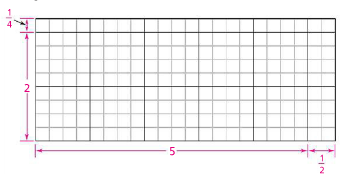 Vocabulary and Notation
Base
Height
Base and Height
Base doesn’t have to be horizontal.
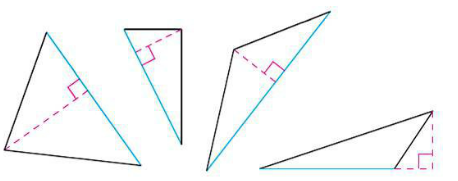 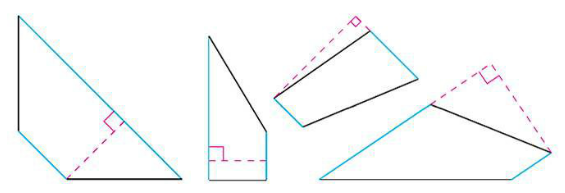 Big Idea
We know we can dissect any parallelogram, any triangle, and any trapezoid to a rectangle.
We know how to find the area of rectangle.
Then, we know how to find the areas of any parallelogram, any triangle, and any trapezoid to a rectangle.
Area of a Rectangle
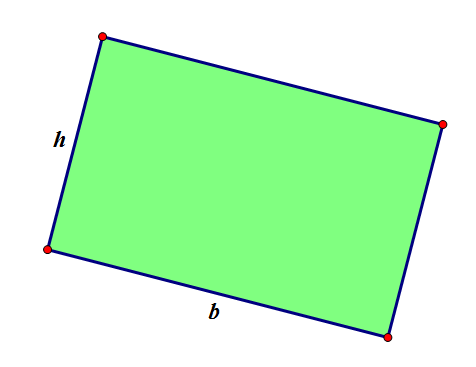 Area of a Parallelogram
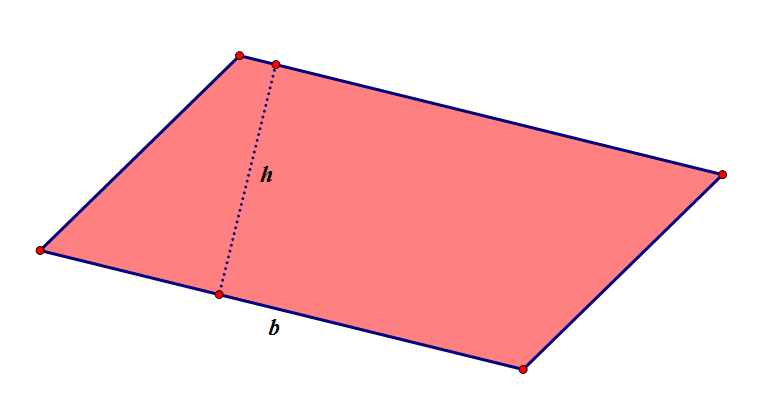 Area of a Triangle
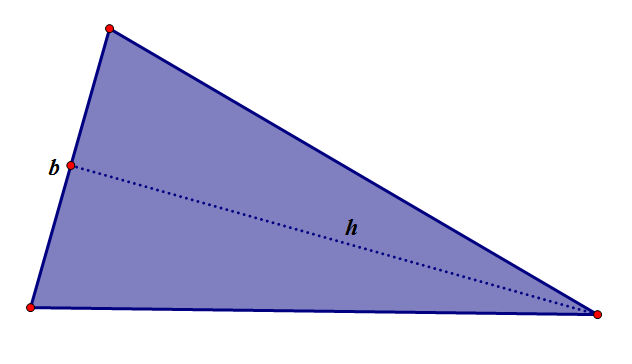 Area of a Trapezoid
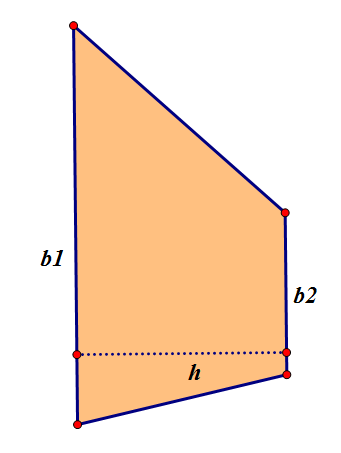 List of Area Formula
Discussion Question
If two figures are scissors-congruent, do they have the same area? Explain.
Discussion Question
Are all squares with the same area congruent?
Discussion Question
What is the area formula for a parallelogram? For a triangle? For trapezoid?
Problem 1
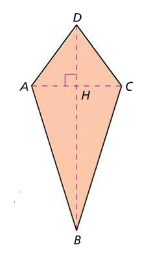 Problem 2
Two triangles have equal areas.  Does this mean that they are congruent? Explain with an example.
Problem 3
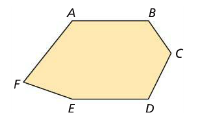 Problem 4
You dissect a parallelogram with area 32 into a square. What is the side length of the square?
Problem 5
Can two parallelograms with base lengths of 34 and 53 have the same area? If so, describe how.
Are you ready for 3C?
In 3C, you will learn how to
Build a formal proof of the Pythagorean Theorem
Find lengths of sides of right triangles
Analyze proofs of the Pythagorean Theorem

Don’t forget HOMEWORK!!